Journal Lists: OR/MS
Jyrki Wallenius
JUFO-classification OR/MS Category 3
Journal of Operations Management
Management Science
Mathematical Programming
Operations Research
Transportation Science

Computer Science and AI:
IEEE Transactions On Evolutionary Computation
IEEE Transactions On Fuzzy Systems
JUFO-classification OR/MS Category 2
Decision Support Systems
EJOR
Journal of Global Optimization
JORS
Manufacturing and Service Oper. Mgmt.
Mathematics of Operations Research
Naval Research Logistics
Networks
Omega
Production and Oper Management
Reliability Eng. and System Safety




Systems and Control Letters
Technovation
Transportation Research Part B
Transportation Research Part E
FT50 List
1. Academy of Management Journal
2. Academy of Management Review 
3. Accounting, Organizations and Society 
4. Administrative Science Quarterly 
5. American Economic Review 
6. Contemporary Accounting Research 
7. Econometrica
8. Entrepreneurship Theory and Practice 
9. Harvard Business Review 
10. Human Relations
11. Human Resource Management 
12. Information Systems Research 
13. Journal of Accounting and Economics 
14. Journal of Accounting Research 
15. Journal of Applied Psychology 
16. Journal of Business Ethics 
17. Journal of Business Venturing 
18. Journal of Consumer Psychology 
19. Journal of Consumer Research 
20. Journal of Finance 
21. Journal of Financial and Quantitative Analysis 
22. Journal of Financial Economics 
23. Journal of International Business Studies 
24. Journal of Management
25. Journal of Management Information Systems
FT50 cont.
26. Journal of Management Studies 
27. Journal of Marketing 
28. Journal of Marketing Research 
29. Journal of Operations Management
30. Journal of Political Economy 
31. Journal of the Academy of Marketing Science
32. Management Science 
33. Manufacturing and Service Operations Management
34. Marketing Science
35. MIS Quarterly 
36. Operations Research 
37. Organization Science 



38. Organization Studies 
39. Organizational Behavior and Human Decision Processes 
40. Production and Operations Management 
41. Quarterly Journal of Economics 
42. Research Policy
43. Review of Accounting Studies 
44. Review of Economic Studies
45. Review of Finance
46. Review of Financial Studies 
47. Sloan Management Review 
48. Strategic Entrepreneurship Journal
49. Strategic Management Journal 
50. The Accounting Review
AJG (ABS)
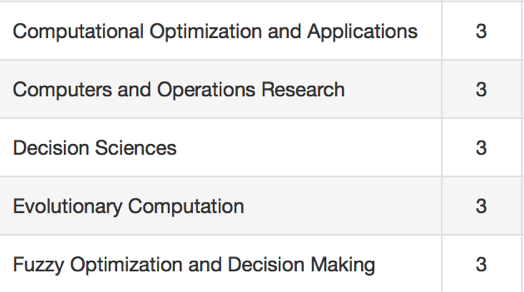 AJG (ABS) cont.
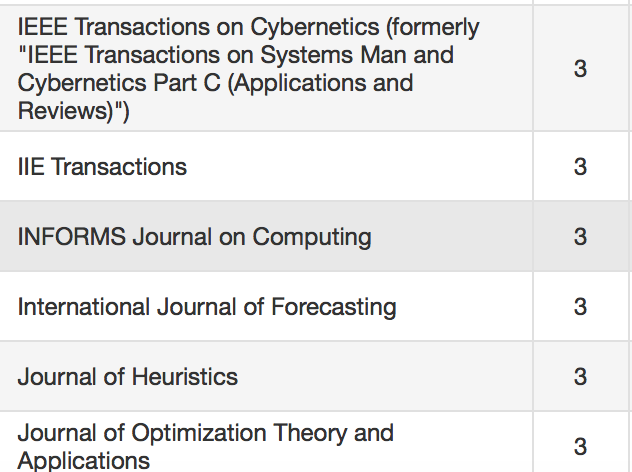 To sum up
AJG and FT 50 lists honored by B-schools all over the world. Engineering schools? AJG and FT 50 lists important if you apply for jobs in B-schools

Excellent: FT 50, JUFO 3, AJG 4
Very good: JUFO 2, AJG 3
(It does not really matter if a journal is in JUFO 1, if it is in AJG 3?)

How to influence the lists?
FT 50 (periodically B-School Deans vote)
AJG (spring 2018 updated; minimal changes)
JUFO (via the system or lobbying, too late now)